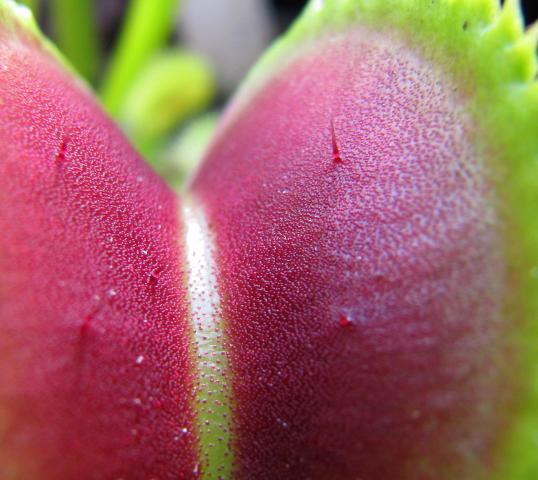 Masožravky…
aneb večeře pro Adélu
Kde a proč…
Vlhké, podmáčené louky, rašeliniště, skály, jezírka – extrémně málo živin
Boj o místo – konkurence
Evoluce – Ch. Darwin
Výhody = přežití
Zásahy člověka do krajiny
Pasti pasti pastičky…
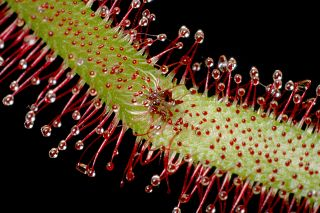 Adhesivní – lepkavé; rosnatky, tučnice, rosnolist, roriduly
Pasti pasti pastičky…
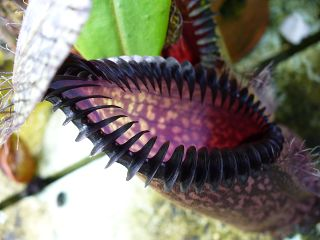 Gravitační – spadové; špirlice, láčkovky, heliamphory, cephalotus, darlingtonia, bromelie
Pasti pasti pastičky…
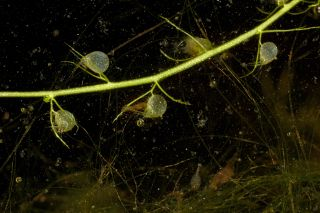 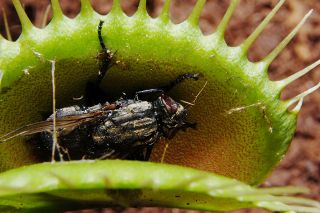 Aktivně lapající – mucholapka, bublinatky
Chci jí taky!
Voda, světlo, rašelina + písek
Informace, informace, informace – www.darwiniana.cz; literatura, časopisy
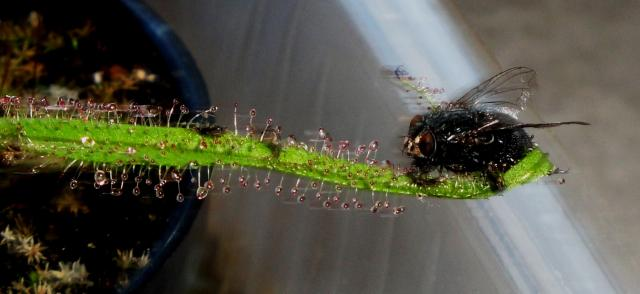 Motivační videa
http://www.youtube.com/watch?v=mi-uot32gbg
http://www.youtube.com/watch?v=CPzwPKLEwjU
A co dnes?
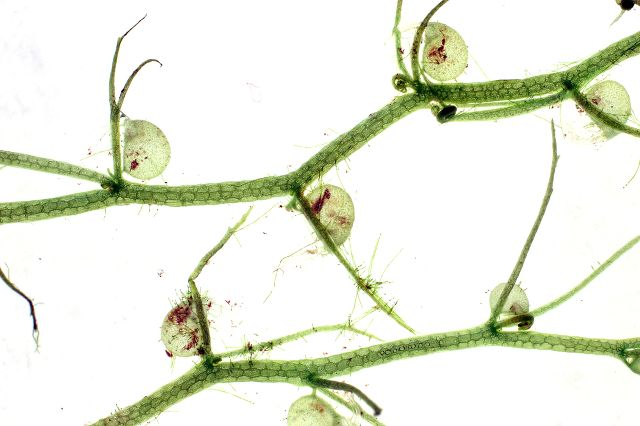